New Institutional Accreditation:  Let’s Get Started!
Presented by:
Christine Redovan, MBA
GME Consultant
Goals & Objectives
Understand ACGME requirements for Sponsoring Institutions
Develop a comprehensive, complete application for initial accreditation
Prepare a to-do list for new 
  institutional applications
Presented by Partners in Medical Education, Inc. 2016
2
Three Main Parts
Presented by Partners in Medical Education, Inc. 2016
3
Sponsoring Institution
The organization (or entity) that assumes the ultimate financial and academic responsibility for a program of GME. The sponsoring institution has the primary purpose of providing educational programs and/or health care services (e.g., a university, a medical school, a hospital, a school of public health, a health department, a public health agency, an organized health care delivery system, a medical examiner’s office, a consortium, an educational foundation).

ACGME Glossary of Terms, July 1, 2013. Available at http://www.acgme.org/Portals/0/PDFs/ab_ACGMEglossary.pdf
Presented by Partners in Medical Education, Inc. 2016
4
General Overview of Process
Information sources (visit acgme.org)
Intent
Application
Electronic “common” part
Word “specialty” Part
Attachments
Submission
Review Committee meeting dates
Current backlog
No site visit for new institutions
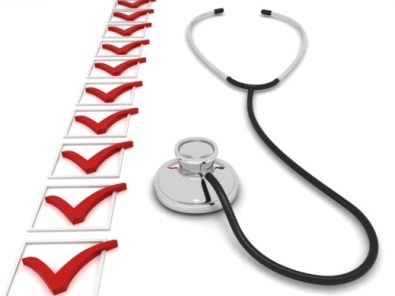 Presented by Partners in Medical Education, Inc. 2016
5
Four Main Areas
Presented by Partners in Medical Education, Inc. 2016
6
Educational Oversight
I.A.* Sponsoring Institution

I.A.5.a) DIO

I.A.5.b) Governing Body

I.A.6 Statement of Commitment

*Reference numbers match institutional requirements effective July 1, 2015.  Available at http://www.acgme.org/Designated-Institutional-Officials/Institutional-Review-Committee/Institutional-Application-and-Requirements
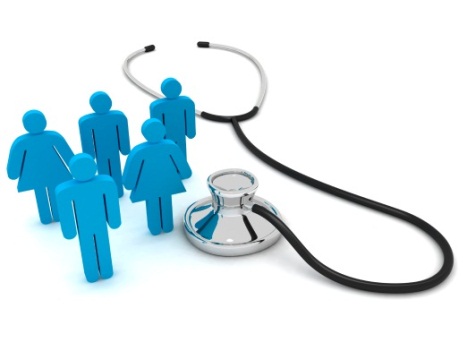 Presented by Partners in Medical Education, Inc. 2016
7
Educational Oversight
I.B. GMEC

I.B.1. Membership
Peer-selected residents

I.B.2. Subcommittees
Not required; if have must include peer-selected resident

I.B.3. Meetings and Attendance
Must meet at least once a quarter
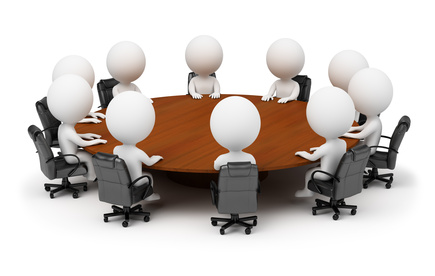 Presented by Partners in Medical Education, Inc. 2016
8
Educational Oversight
I.B.3.b) GMEC minutes
Complete and concise
Only documentation GMEC did what it said it did
Use template

I.B.4 GMEC Responsibilities
Use chart of responsibilities to track
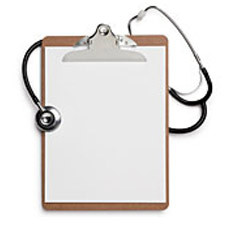 Presented by Partners in Medical Education, Inc. 2016
9
Educational Oversight
I.B.5. Annual Institutional Review (AIR)
Performance indicators
Institutional self-study results
ACGME Survey results
Accreditation status of programs and self-study results
Action plan
Written executive summary to governing body
I.B.6. Special Review
Criteria for underperforming programs
Report with action plan and monitoring process
Presented by Partners in Medical Education, Inc. 2016
10
Educational Oversight - Tips
When should you start GMEC?
Who should chair GMEC?
How often should you meet?
Issues seen:
No documentation of responsibilities
Members not identified
No discussion of AIR or Special Review criteria
No GME structure
Incomplete minutes
Presented by Partners in Medical Education, Inc. 2016
11
Resources
II.A Institutional GME Infrastructure and Operations
DIO and GME Office time & financial support

II.B. Program Administration
PD, core faculty and coordinator time & financial support

II.C. Resident/Fellow Forum
No administration present

II.D. Resident Salary and Benefits
Review and approve
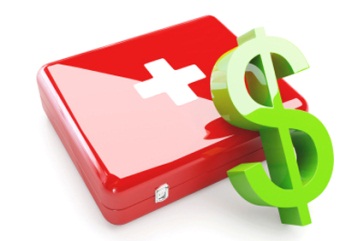 Presented by Partners in Medical Education, Inc. 2016
12
Resources
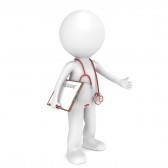 II.E. Educational Tools
Communication and technology
Library

II.F. Support Services and Systems
IV, phlebotomy, labs, pathology, radiology, patient transport
Medical records
Food access
Sleep/rest facilities
Site security and safety measures
Presented by Partners in Medical Education, Inc. 2016
13
Resources - Tips
Think about how the institution is involved and ensures resources are provided

Faculty development support imperative for DIO, PD, core faculty and coordinators

Protected time – many programs have specific requirements

Includes space, technology and supplies

Includes clinical resources relative to program requirements
Presented by Partners in Medical Education, Inc. 2016
14
Resources - Tips
Issues seen:
Unclear how time is provided
Lack of DIO involvement in securing program resources
No mention of faculty development
No formal resident forum
No review of resident salary and benefits
Presented by Partners in Medical Education, Inc. 2016
15
Learning & Working Environment
Focused on the six CLER domains

III.B.1. Patient Safety – error reporting, risk-reduction processes

III.B.2. Quality Improvement – activities and access to data to improve patient outcomes

III.B.3. Transitions of Care – education and standardization
Presented by Partners in Medical Education, Inc. 2016
16
Learning & Working Environment
III.B.4. Supervision – consistent and reporting process

III.B.5. Duty Hours, Fatigue Management & Mitigation – education and processes

III.B.6. Professionalism – fulfillment of educational and professional responsibilities, scholarly activity
Presented by Partners in Medical Education, Inc. 2016
17
Learning & Working Environment - Tips
Think about and issues seen:
Opportunities the institution will provide to residents regarding risk-reduction
How will the institution provide data to residents
What method will the institution use for transitions of care; how will it be standardized
How will GMEC monitor supervision
How will GMEC monitor and educate on fatigue
Presented by Partners in Medical Education, Inc. 2016
18
Policies
IV. A. Resident/Fellow Recruitment
IV.B. Agreement of Appointment/Contract
IV.C. Promotion, Renewal and Dismissal
IV.D. Grievances
IV.E. Professional Liability Insurance
IV.F. Health and Disability Insurance
IV.G. Vacation and Leaves of Absence
IV.H. Resident Services
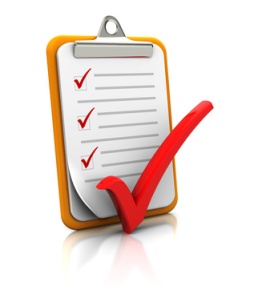 Presented by Partners in Medical Education, Inc. 2016
19
Policies
IV.I. Supervision
IV.J. Duty Hours
IV.K. Vendors
IV.L. Non-competition
IV.M. Disasters
IV.N. Closures and Reductions
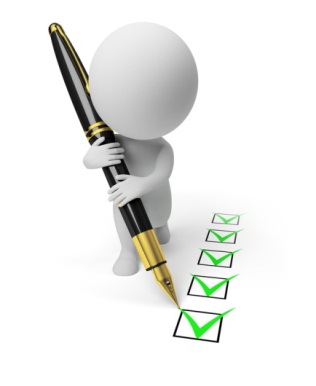 Presented by Partners in Medical Education, Inc. 2016
20
Policies - Tips
Must be reviewed and approved by GMEC
Set up a review schedule
Use the language of the requirement
Gather samples from others to use as a base
Reminder – you must follow these and will be held to these once completed
Issues seen:
Incomplete policies; do not contain required information
Presented by Partners in Medical Education, Inc. 2016
21
Final Thoughts…
Use the institutional requirement chart to determine your current status
Start early; it will take a lot longer than you think
Educate, educate, educate everyone along the way
The application is a team sport – not a solo activity
Talk with your colleagues, the ACGME, AHME and Partners
Presented by Partners in Medical Education, Inc. 2016
22
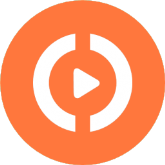 Upcoming Live Webinars



Dealing Effectively with the 
Struggling Medical Learner
Tuesday, May 31, 2016
12:00pm – 1:00pm EST



Special Review: 
Required and Useful
Thursday, June 16, 2016
12:00pm – 1:00pm EST




www.PartnersInMedEd.com






Partners® Snippets
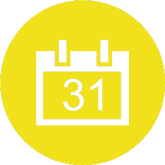 On-Demand Webinars
GMEC Check-Up: Is your GMEC 
meeting its responsibilities?

Self-Study Visits

Introduction to GME for 
New Program Coordinators

Milestones & CCCs

GME Financing – The Basics

Single Accreditation System

The IOM Report
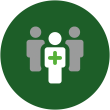 Contact us today to learn 
how our Educational Passports can save you time & money! 
724-864-7320
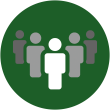 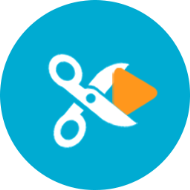 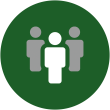 23
Presented by Partners in Medical Education, Inc. 2016
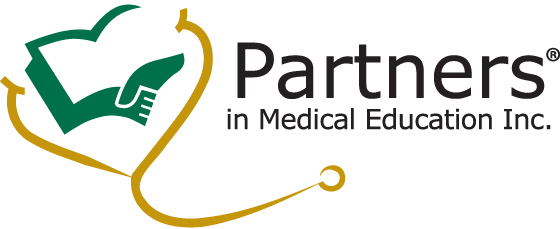 Partners in Medical Education, Inc. provides comprehensive consulting services to the GME community.  For more information, contact us at:

724-864-7320
Info@PartnersinMedEd.com
www.PartnersInMedEd.com
Presented by Partners in Medical Education, Inc. 2016
24